Line Subwoofer Speaker
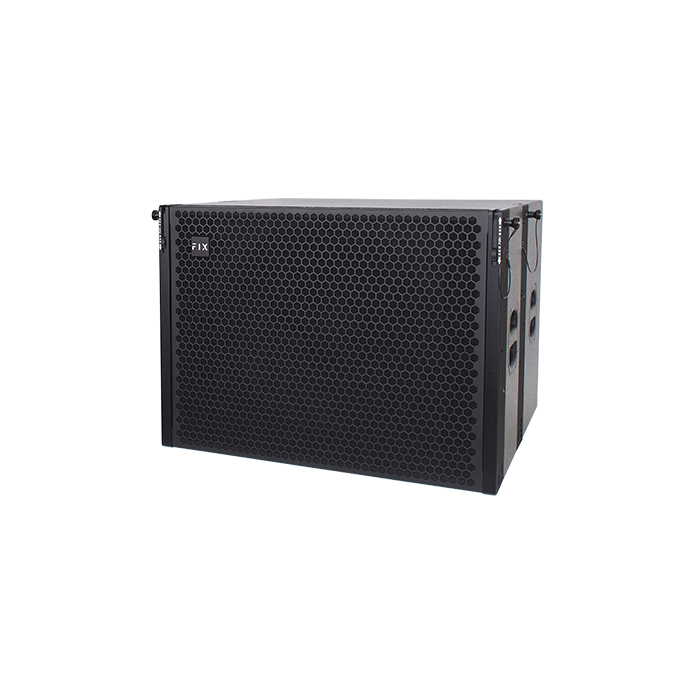 STL18
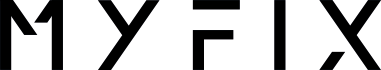 Professional Line Array Speaker System
FEATURE
풍부한 저음과 Powerful한 출력을 재생하는 18” 라인어레이와 조합이 가능한 서브우퍼
35Hz-300Hz의 최대 3200W의 강력한 저음을 재생
Flyable & Stackable 18" 서브우퍼로서 고출력 풀레인지 라인어레인 STL208과 조합하여 저음역대의 확장된 정교한 사운드를 구현
교회, 강당, 클럽, 공연장과 같은 중소형 공간 메인 스피커의 Subwoofer 사용
SPECIFICATION
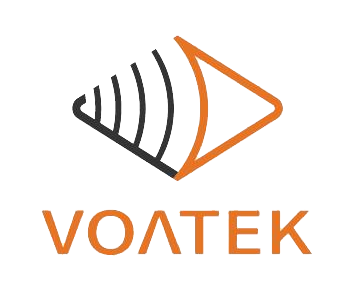 경기도 성남시 분당구 판교로 723(분당테크노파크) B동 604-2호  
TEL  : 031-709-1061 / FAX : 031-709-1062